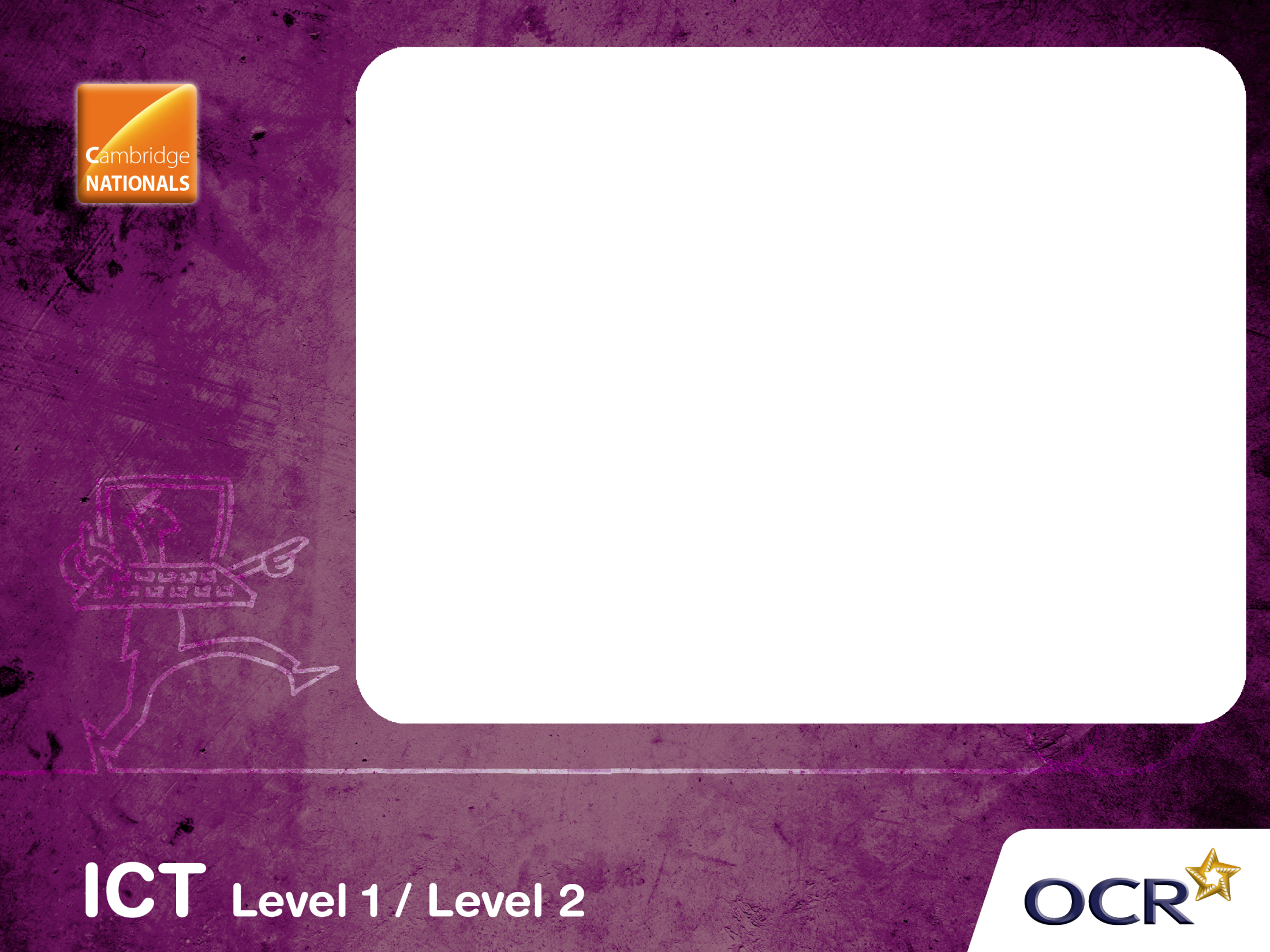 OCR Cambridge National in
ICT
(Level 1/Level 2)
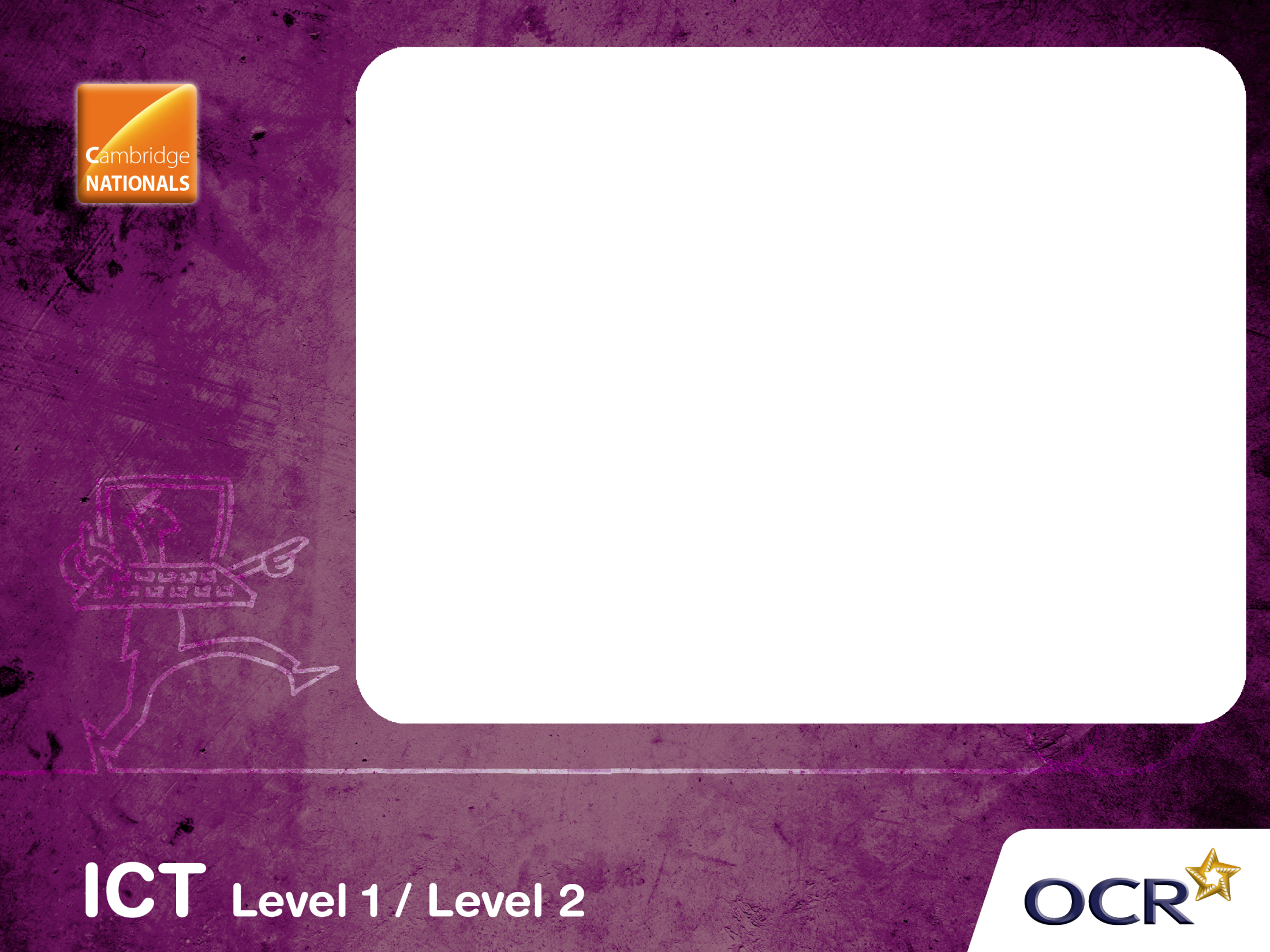 The Big Picture

Consists of 1 terminal exam (unit 1)
and 3 other units
Unit 2 – Compulsory covers basic IT skills
Unit 5 – Creating an interactive product
Unit 6 – Creating digital images
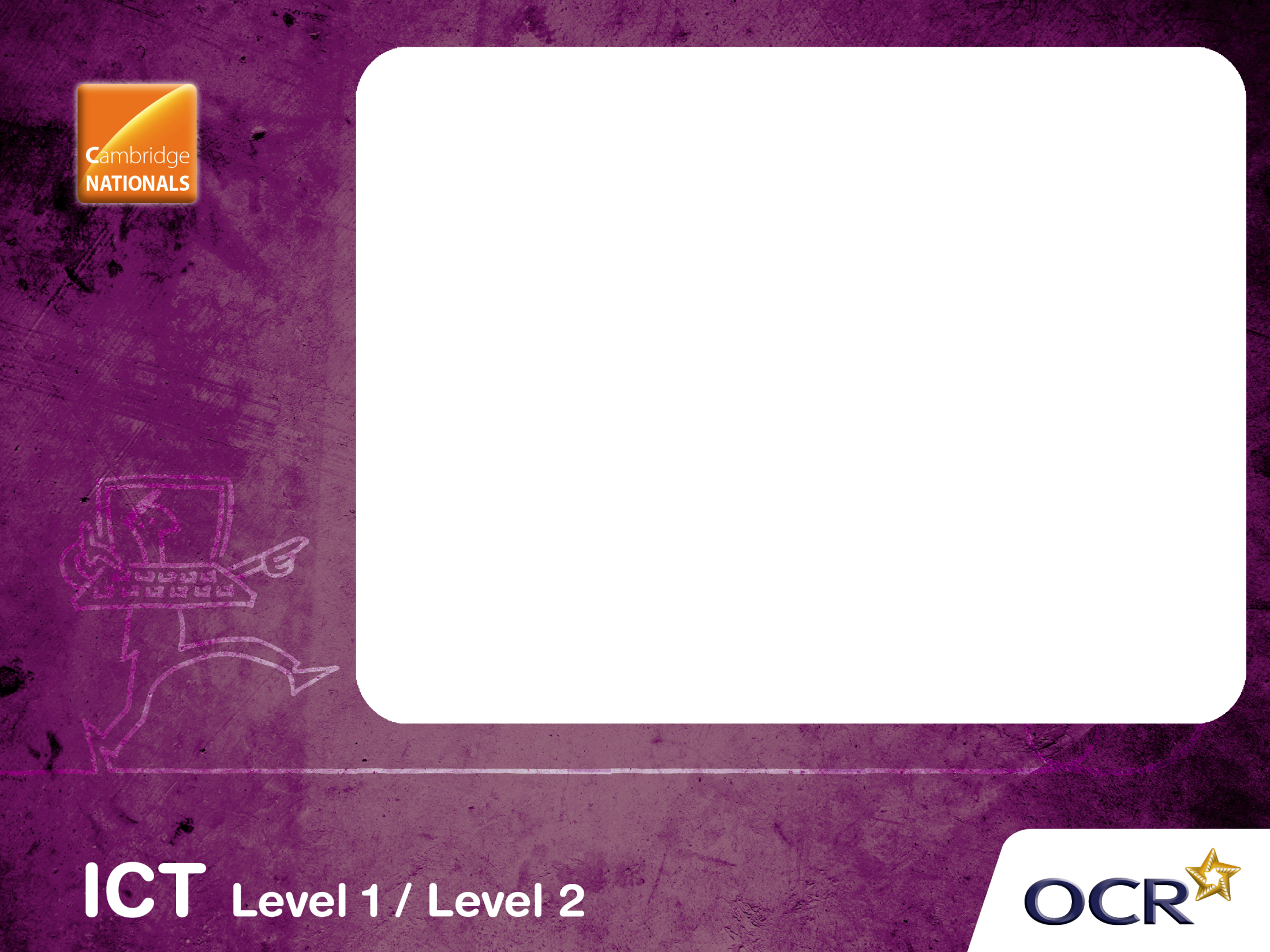 Learning Intention
To understand the importance of good file management

Success Criteria
Create an appropriate folder structure for all units and tasks 
Ensure folders and sub folders have suitable names
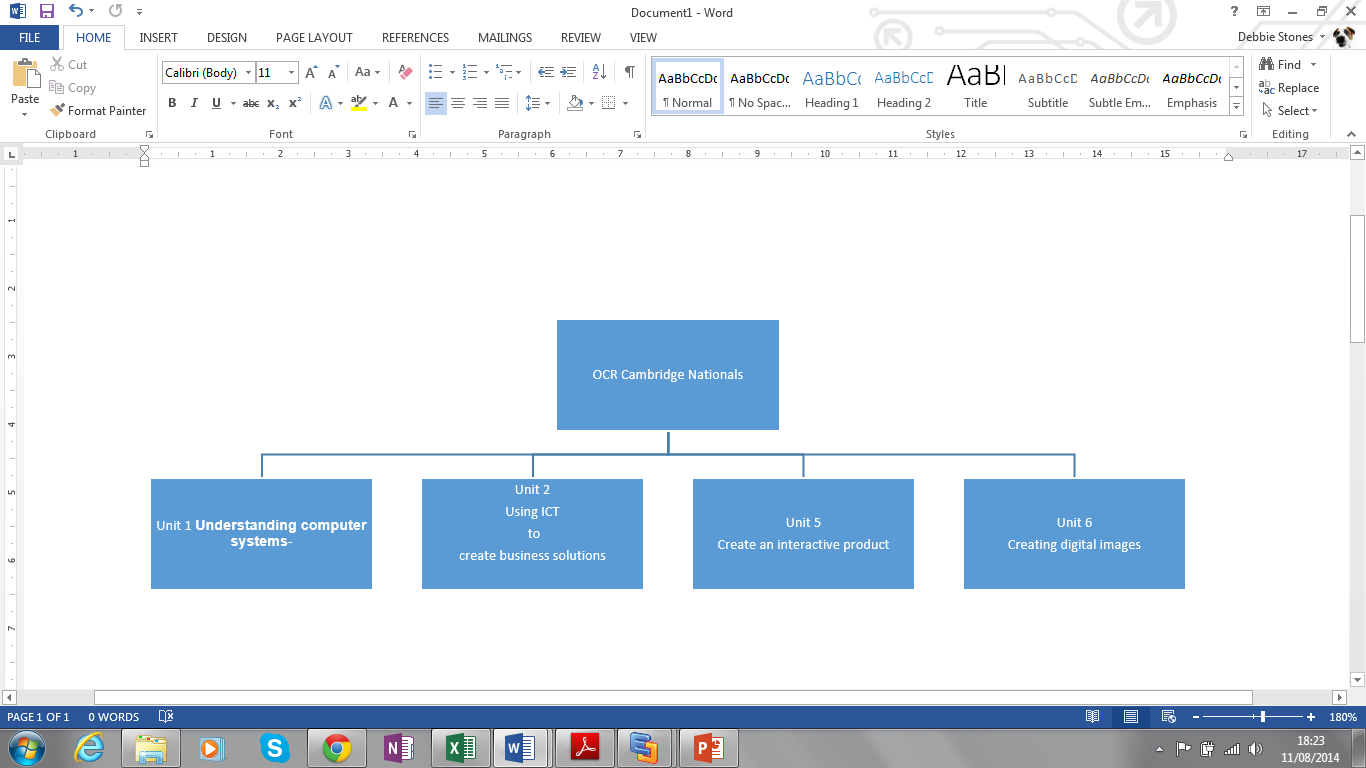 Unit 2 
Using ICT to create business solutions
Unit 6 
Creating Digital Images
Unit 5 
Creating an interactive product using multimedia components
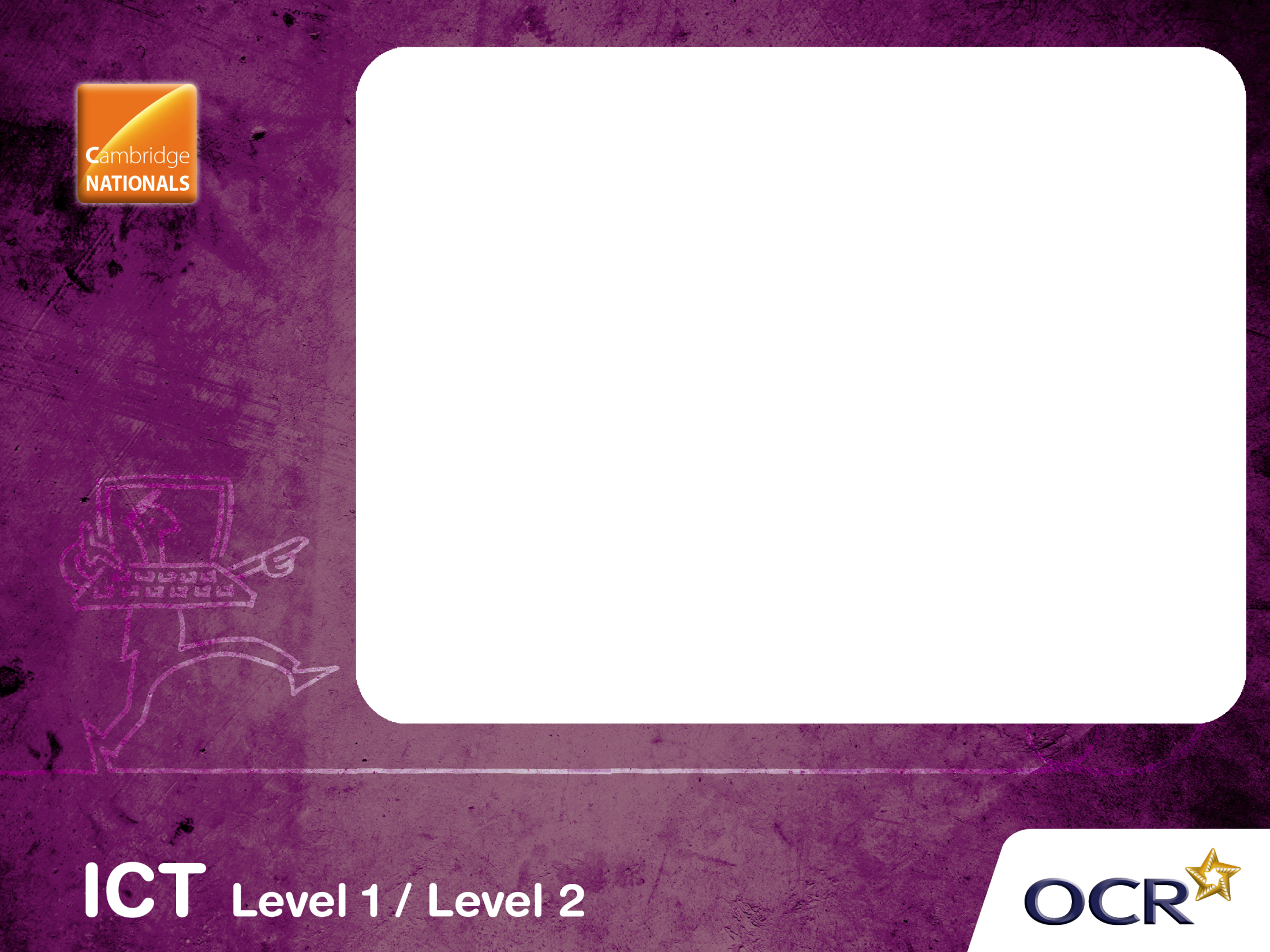 Reflection time – complete your WWW & EBI
Learning Intention
To understand the importance of good file management

Did you create an appropriately 
named main folder?

Did you add sub-folders for each unit?

Did you add sub-folders for each task?
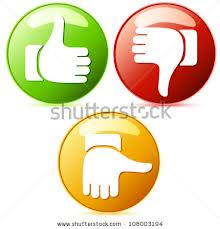 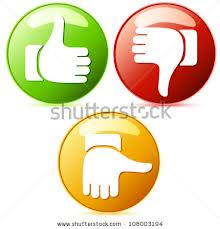 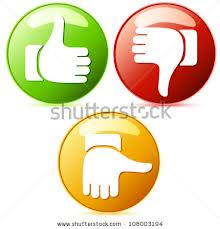 [Speaker Notes: Go through the scenario with the pupils  - get them to create a mindmap]